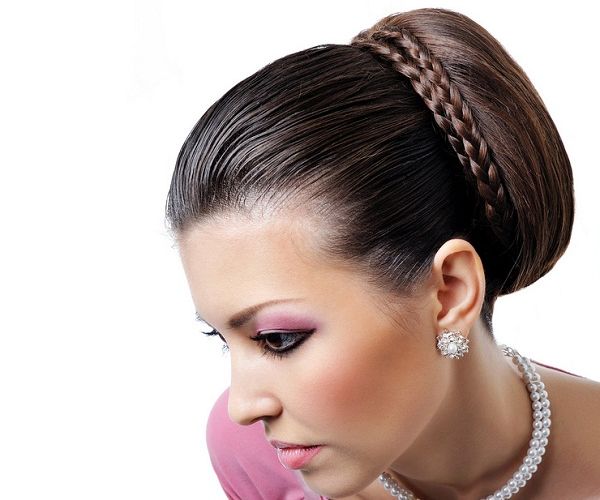 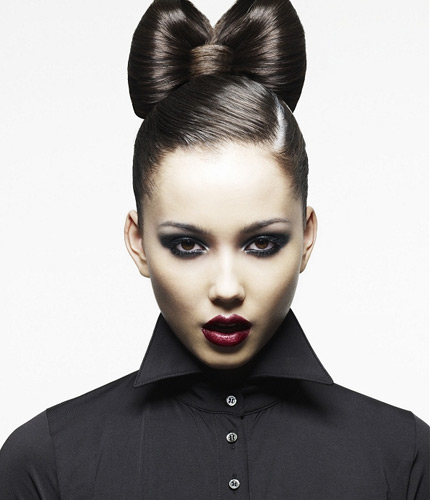 Frizure
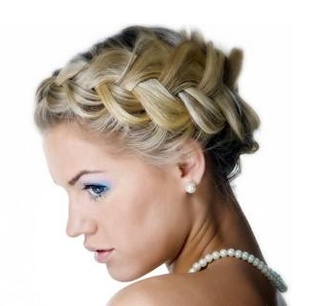 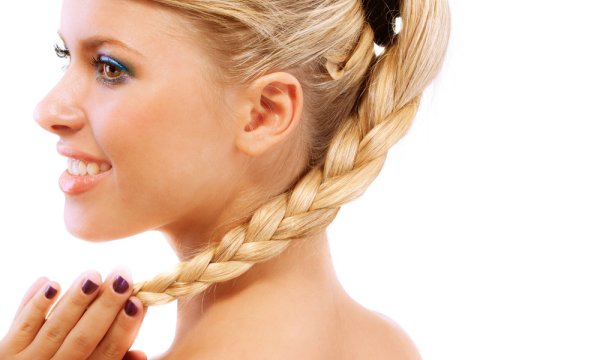 Frizura se dobiva oblikovanjem kose. Postoje mnogi načini izrade frizura.
Oblikovanje frizure može uključivati rezanje kose, bojanje, dodavanje ekstenzija, kovrčanje itd. 
Prilikom uređivanja i održavanja kose, koriste se razna pomagala poput sušila za kosu, škara, boja za kosu, gela, uvijača za kosu i dr.
Potreban  pribor  za               izradu  frizura
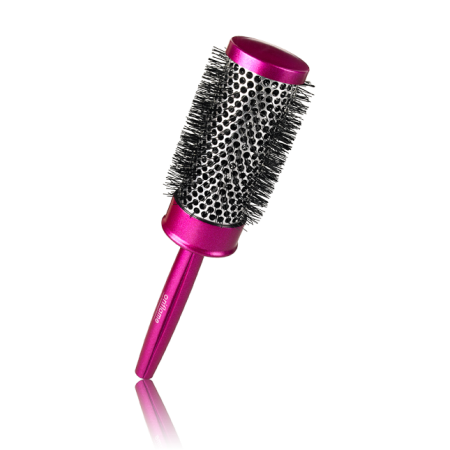 Četka za kosu 
Škare
Sušilo za kosu 
Gumice za kosu 
Ukosnice
Lak za kosu
Umetak za punđu
Itd.
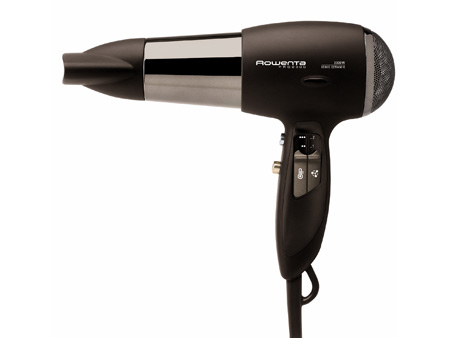 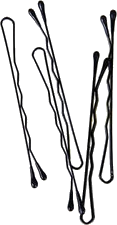 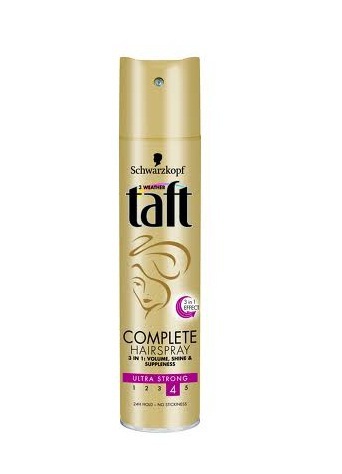 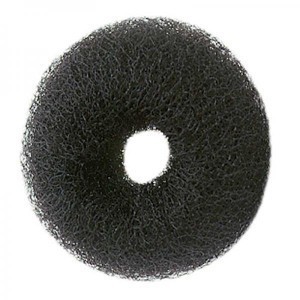 Kako napraviti  mašnu  od  kose
Svežite kosu u rep,ali kada zadnji put budete provlačili rep kroz gumicu, ostavite jednu četvrtinu kose neprovučenu. 
Razdijelite kosu iz repa na dva jednaka dijela, a zatim ostatak kose prebacite preko i pričvrstite sa nekoliko čvrstih ukosnica.
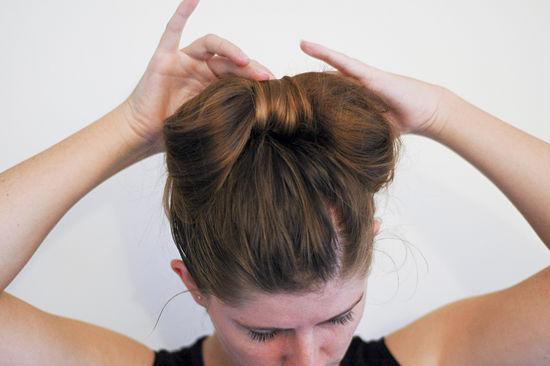 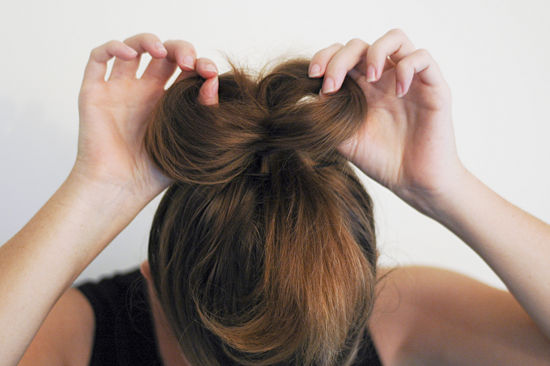 Kako  napraviti  pletenicu”vodopad”
Počešljajte kosu. Počnite sa klasičnom francuskom pletenicom.
Uzmite pramen sa čela, podijelite na tri dijela. Desni pramen preklopite preko srednjeg, zatim pramen sa čela preklopite preko srednjeg.
Desnom pramenu dodajte malo kose, pa opet preklopite preko srednjeg.
Pramenu sa čela dodajte malo kose pa preklopite.
Kad ispletete pletenicu duž čela sljedeći pramen ostavite neupleten, a upletite pramen ispod njega. Desnom pramenu dodajte malo kose kao što ste već radili. 
 Na kraju zakačite ukosnicom.
Kako napraviti pletenicu s dva pramena
Podijelite kosu zavezanu u rep na dva dijela.
Držite desni odvojak kose u desnoj ruci. 
Uzmite tanki dio kose s vanjske desne strane desnog dijela repa, prebacite ju, i dodajte ju lijevoj strani kose.
Zamijenite položaj kako držite kosu i zamijenite ruke.
Lijevom rukom uzmite tanki dio kose sa unutrašnje strane lijevog dijela kose i pridružite ga desnoj strani.
I tako stalno ponavljajte.
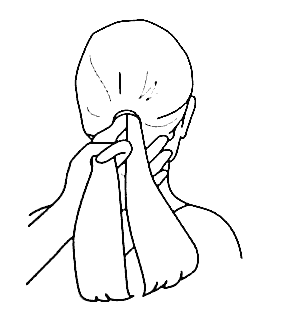 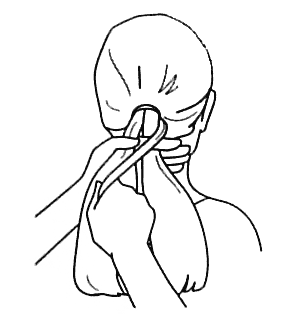 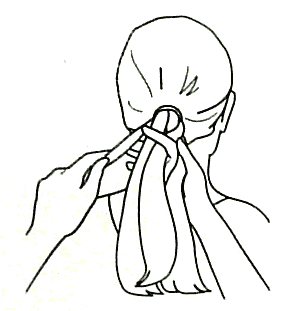 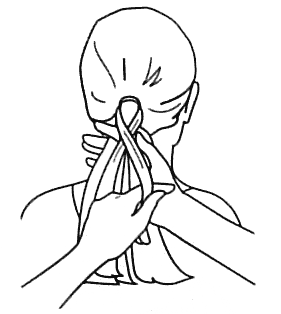 Kako  napraviti      punđu
Vezati kosu u rep sa središtem onoliko visoko na glavi gdje želite da se nalazi punđa. 
Rep provući kroz umetak za punđu.
Obratiti pažnju da je cijeli rep prošao kroz umetak za punđu i umetak sada treba da se nalazi pri dnu repa.
Obavijete kosu podjednako sa svih strana oko umetka za punđu i umetnite krajeve kose ispod umetka za punđu.
Kako napraviti rajf od pletenice
Počešljajte kosu i pa mogućnosti neka vam ne bude friško oprana 
Sa svake strane ispletite pletenicu 
Pletite običnu pletenicu npr.francusku,riblju kost i sl. 
I lijevu pletenicu prebacite na desnu stranu glave,a desnu pletenicu na lijevu stanu glave 
I ukosnicama ih učvrstite
Najpopularnije ženske frizure
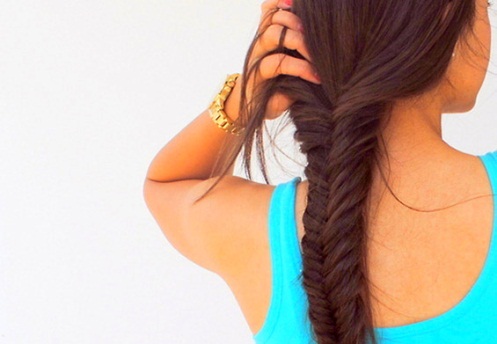 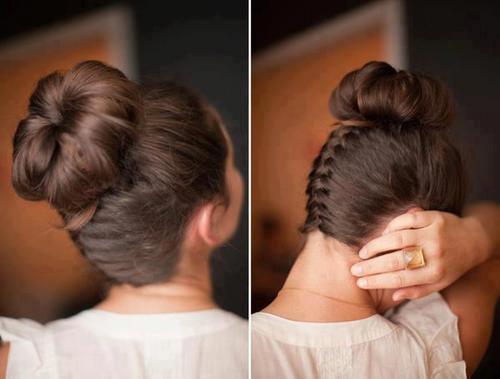 Punđa
Pletenice
Riblja kost
Kovrčava kosa
Mašna od kose
Itd.
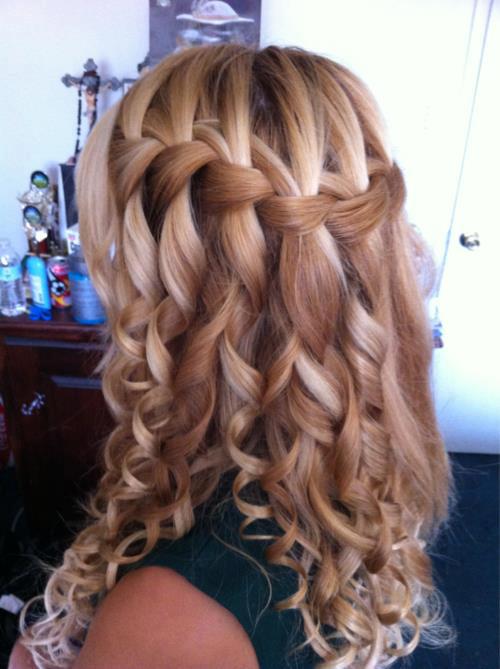 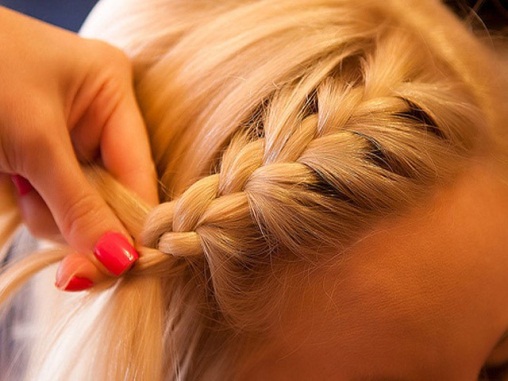 Oblikovanje  frizure  može  uključivati...
Ugradnju umjetnih noktiju,šminkanje lica i rezanje kose
Bojanje kose,rezanje kose,ugradnju ekstenzija,kovrčanje i sl.
Netočno! Pokušajte ponovno,više sreće drugi put. 
Točno! Krenite na sljedeće pitanje! 
Najjednostavnije punđu možemo napraviti uz pomoć...
Umetka za punđu
Čarape
Netočno! Pokušajte ponovno,više sreće drugi put. 
Točno!   Krenite na sljedeće pitanje!
Zašto koristimo gel,lak za kosu,boju za kosu,peglu za kosu i sl.?
Za uređivanje i održavanje kose
Za ugradnju noktiju i uređivanje obrva
Netočno! Pokušajte ponovno,više sreće drugi put. 
Točno!  Krenite na sljedeće pitanje! 
Koju su najpopularnije ženske frizure?
Punđa,pletenice,kovrčava kosa,mašna od kose...
Afro frizura,punk frizura,minival...
Netočno! Pokušajte ponovno,više sreće drugi put. 
Točno!Bravo!   Završio/završila si ovaj kviz!
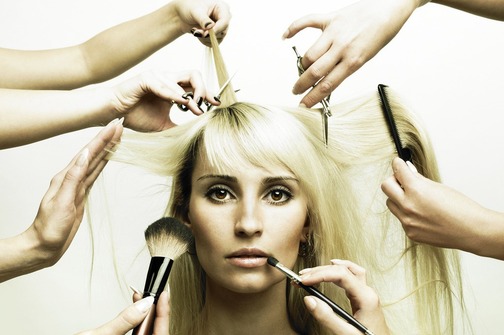 Hvala na  pozornosti!
Klara Gabriela Penić
Ana-Marija Debeljak 8.d